Informatika pro ekonomy IIINM / BPNIE   Přednáška č. 7 Kontingenční tabulky a grafyPráce s makry
Kontingenční tabulka
Kontingenční tabulka se ve statistice užívá k přehledné vizualizaci vzájemného vztahu dvou statistických znaků. 
V tabulkových procesorech kontingenční tabulkou rozumíme nástroj na zpracování dat - ten však nemusí vyhodnocovat pouze dva znaky, může vyhodnocovat i jeden nebo více znaků (zpravidla tři).
Znaky jsou umístěny do sloupců resp. řádků, případně třetího rozměru (v Excelu označený jako „Filtr“).
Hodnotami v tabulce jsou Agregační funkce. AF jsou funkce, které umožňují seskupit vybrané hodnoty znaků a spočítat nad nimi výsledek určité aritmetické  nebo statistické funkce.
Kontingenční tabulka
KT resp. KG se vkládají přes Kartu „Vložení“:
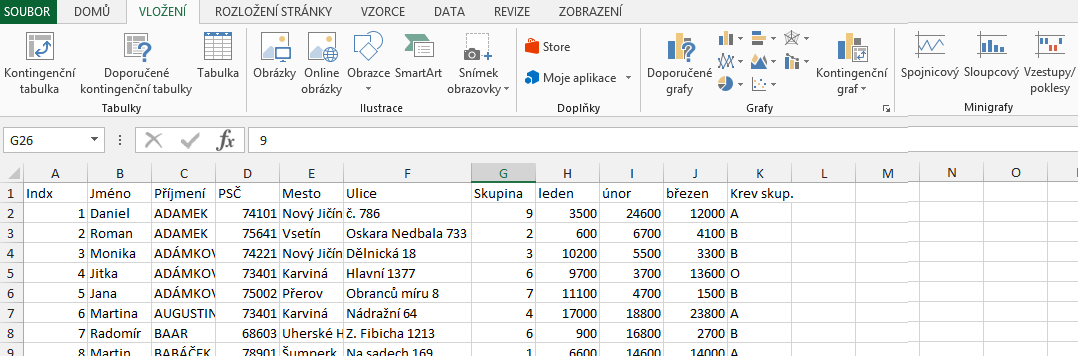 Řádek názvů polí
Hromadná data nad kterými lze vytvářet KT resp. KG
Kontingenční tabulka – návrh KT
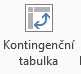 Po volbě -	        postupujeme podle dialogové nabídky:
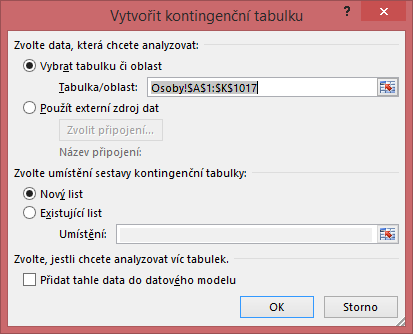 Kontingenční tabulka – návrh KT
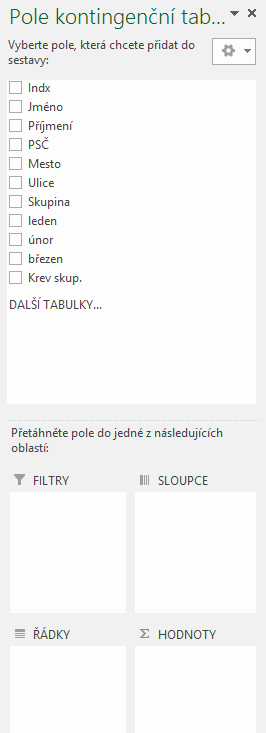 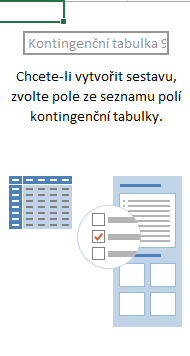 Nástroje
Pole reprezentující znaky
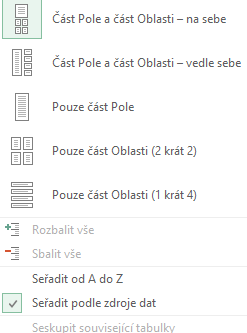 Pole reprezentující agregované funkce
Kontingenční tabulka – příklad návrhu
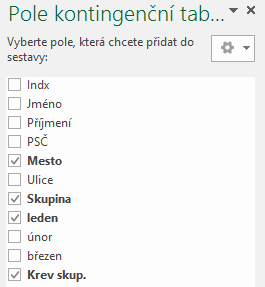 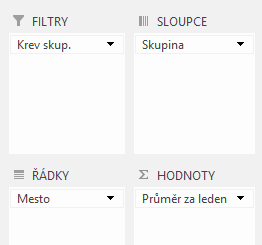 Nastavení hodnot
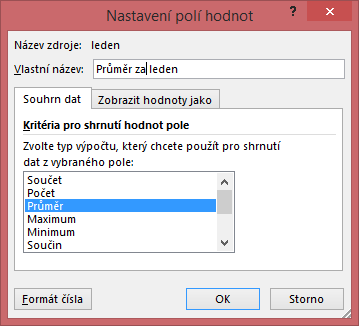 Kontingenční tabulka – výsledek
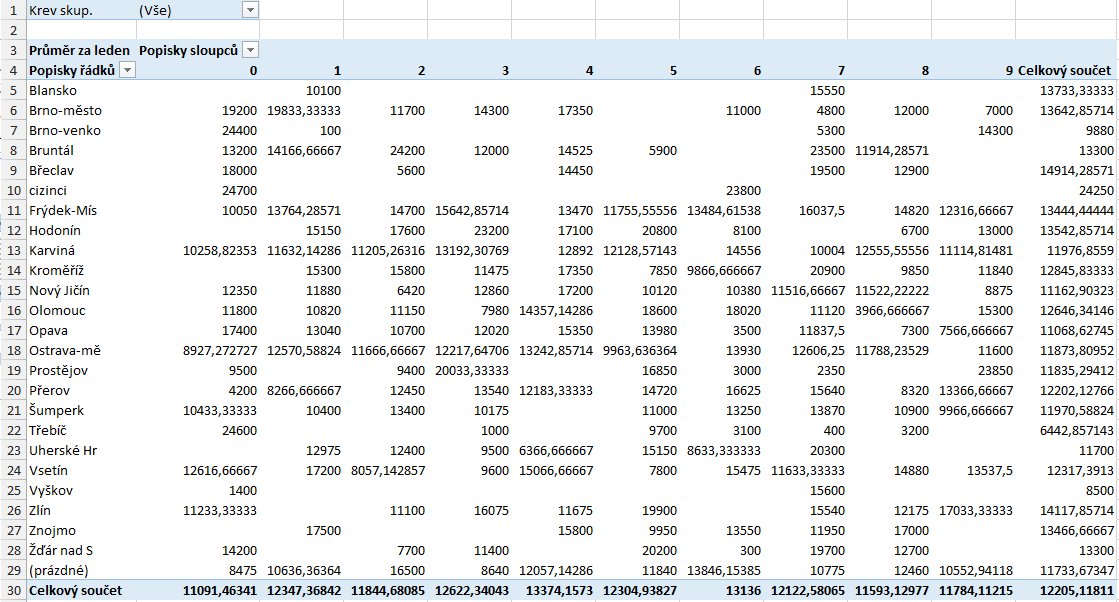 KT a KG – výsledek graf a tabulka pro města Bruntál, Frýdek-Místek a Karviná
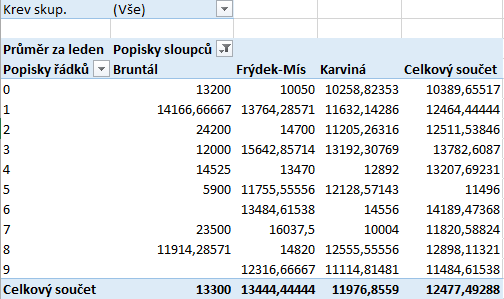 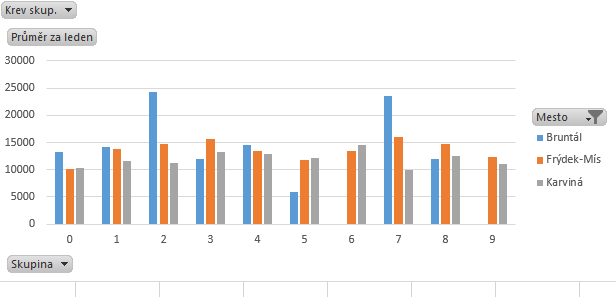 Makra
Makrem rozumíme předem definovanou činnost (procedura nebo funkce).
Jedná se o činnost, kterou jsme jednou vytvořili a následně ji můžeme opakovaně používat.
Výhoda spočívá v tom, že postup, který jsme vytvořili se zpravidla skládá v vícero kroků. Pokud jsme tento proces uložili (zapamatovali si) jako makro, můžeme ho nyní opakovaně používat vyvoláním jediného příkazu, kterým je námi vytvořené makro. 
Technicky je makro aplikace napsaná v programovacím jazyce Visual Basic for Applications (VBA) - jazyk používaný v MS Office.
Práce s makry je tedy analogická jako při použití ve Wordu. Rozdíl spočívá především v typech objektů a jejich vlastnostech, se kterými v jednotlivých aplikacích pracujeme.
Makra
Práci s makry podporuje karta „Vývojář“, kterou si aktivujeme přes nabídku Soubor – Možnosti – Přizpůsobit pás karet:
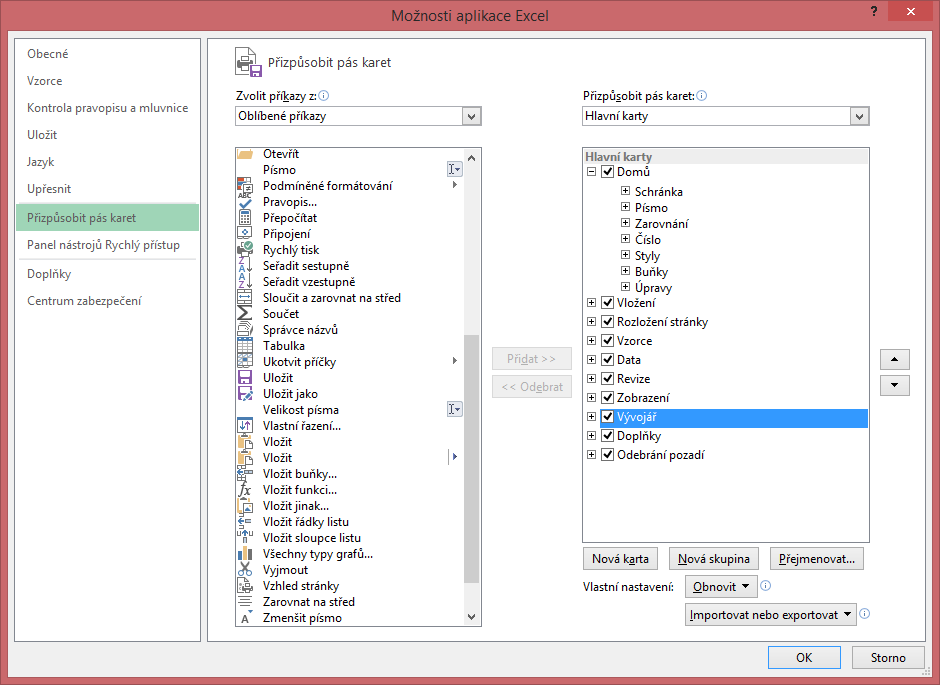 Makra
Karta Vývojář:
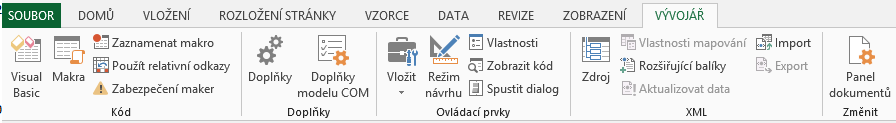 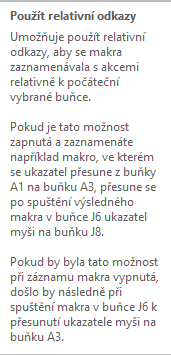 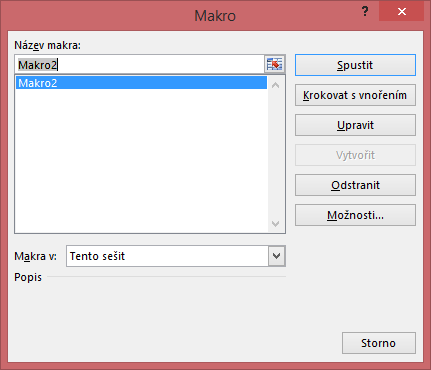 Spuštění Visual Basic Editoru
Zobrazí seznam maker
Makra
Příklad 1: (bez relativních odkazů)
Zadání: Od aktivně přepnuté buňky vymazat obsah 4 buněk (vpravo + 2 pod)
Řešení: Přepnout se na první buňku – Zaznamenat makro – vybrat 4 buňky – Delete – Zastavit záznam

Výsledek v kódu VBA:

Sub Makro1()
' Makro1 Makro
    Range("I18:J19").Select
    Selection.ClearContents
End Sub
Pozn.: Vždy se vymaže obsah při tvorbě makra vybraných buněk (I18:J19).
Makra
Příklad 1: (s relativním odkazem)
Zadání: Od aktivně přepnuté buňky vymazat obsah 4 buněk (vpravo + 2 pod)
Řešení: Přepnout se na první buňku – Zaznamenat makro – Použít relativní odkazy -Vybrat 4 buňky – Delete – Zastavit záznam

Výsledek v kódu VBA:

Sub Makro2()
' Makro2 Makro
    ActiveCell.Range("A1:B2").Select
    Selection.ClearContents
End Sub
Pozn.: Vymaže obsah buněk, na které jsem před spuštěním makra přepnut.
Sedmé cvičení
Kontingenční tabulky a kontingenční grafy
Práce s makry



Pomocný soubor:
Pomocny_7.xlsx
14